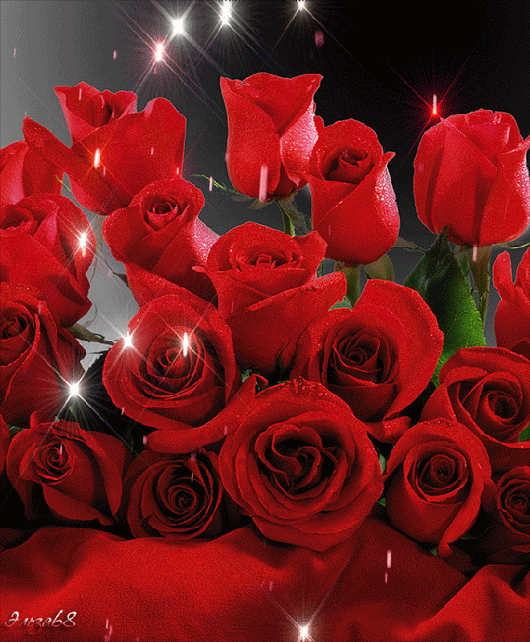 বিসমিল্লাহির রাহমানির রাহিম
আজকের পাঠে সকলকে
স্বাগতম
মোহাম্মদ বদরুল আলম
সিনিয়র শিক্ষক(পদার্থবিজ্ঞান)
বেপজা পাবলিক স্কুল ও কলেজ
সিইপিজেড,চট্টগ্রাম
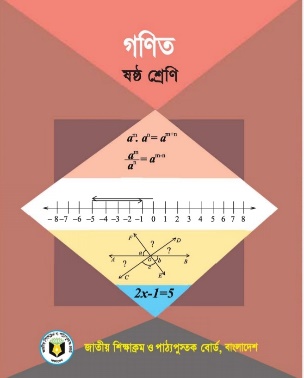 গণিত
৬ষ্ঠ শ্রেণি
সময়ঃ ৫০ মিনিট
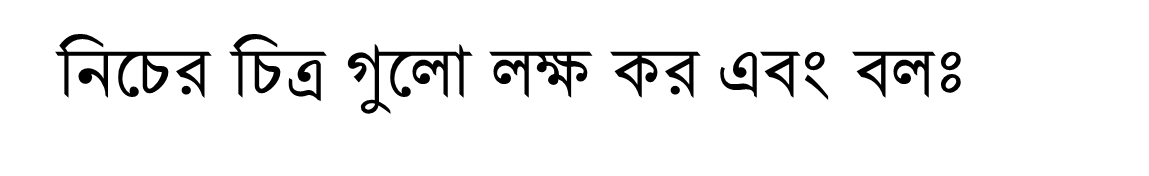 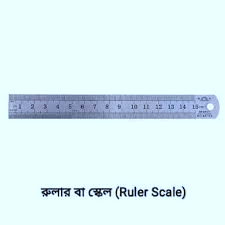 রুলার বা মিটার স্কেল
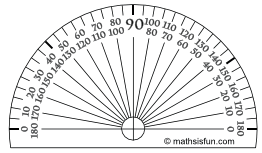 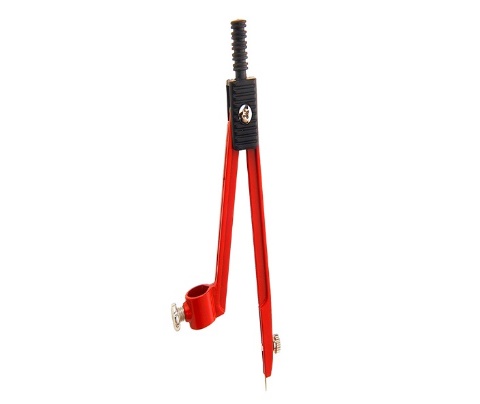 চাঁদা
পেন্সিল কম্পাস
আমাদের আজকের পাঠ

কোণের সমান করে কোণ অংকন
অধ্যায়ঃ সপ্তম 
  পৃষ্ঠাঃ ১৩৩
সম্পাদ্য-৭
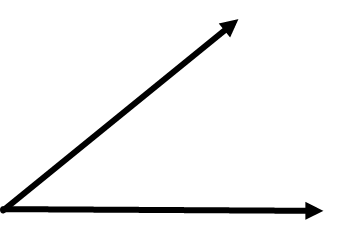 A
ধাপ – ১
P
Q
অংকনঃ
ধাপ - 2
C
A
B
R
R
ধাপ - ৩
P
P
Q
Q
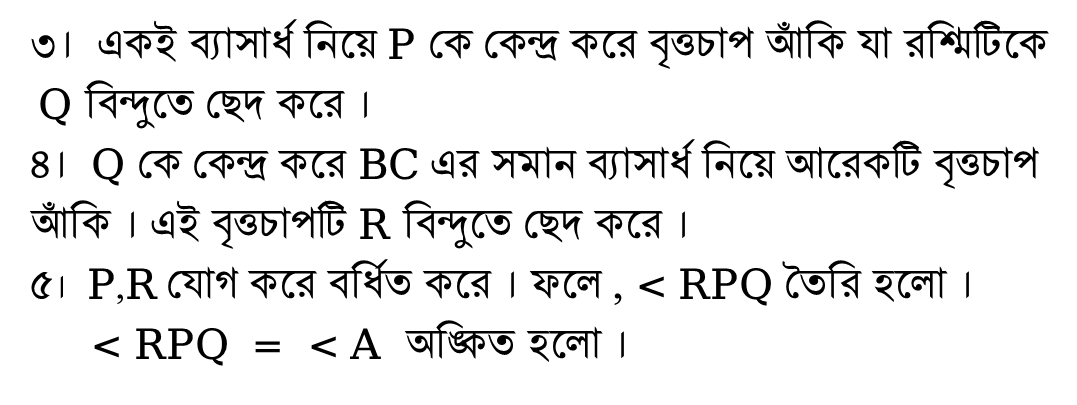 মূল্যায়ন
[Speaker Notes: কৃতজ্ঞতাঃ মোঃ শিহাব উদ্দীন কুতুবী]
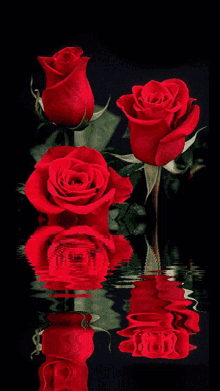 সবাই বাসায় থাকি নিরাপদে থাকি
 পরিবারের সকলকে নিরাপদে রাখি
সময়ের সদ ব্যবহার করি।
আল্লাহ হাফেজ
[Speaker Notes: কৃতজ্ঞতাঃ মোঃ শিহাব উদ্দীন কুতুবী]